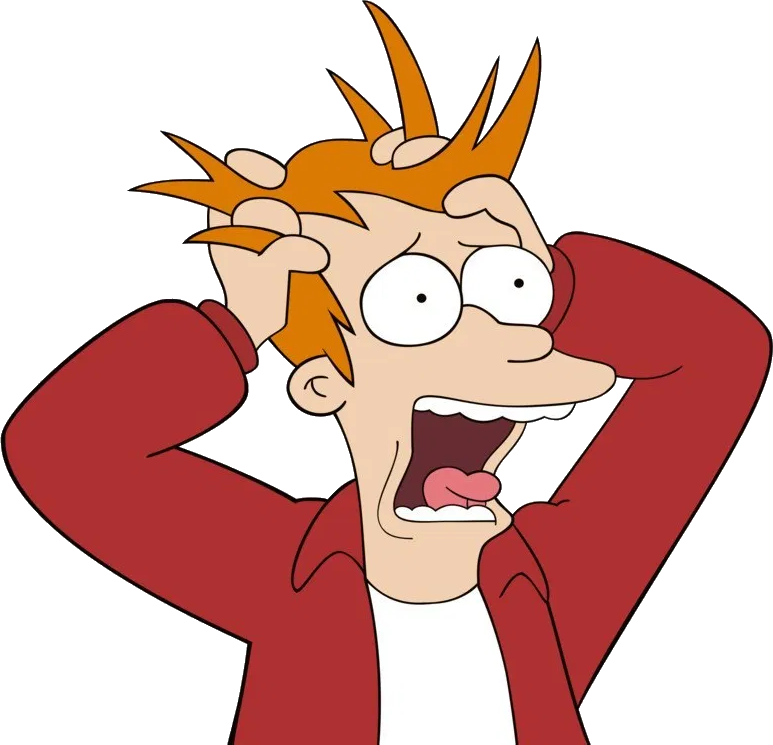 Panická porucha
Vypracovali:
Klára Hečlová, Karolína Kubínová,Michaela Procházková,Barbora Šenovská,Martin Vetrík
Predmet: Psychoterapie v klinické praxi
Vyučujúci:
doc. MUDr. Jan Roubal, Ph.D
Zimný semester, 2019
Obr. 1
Definícia – diagnostikaICD - 11
Definícia – diagnostika DSM V
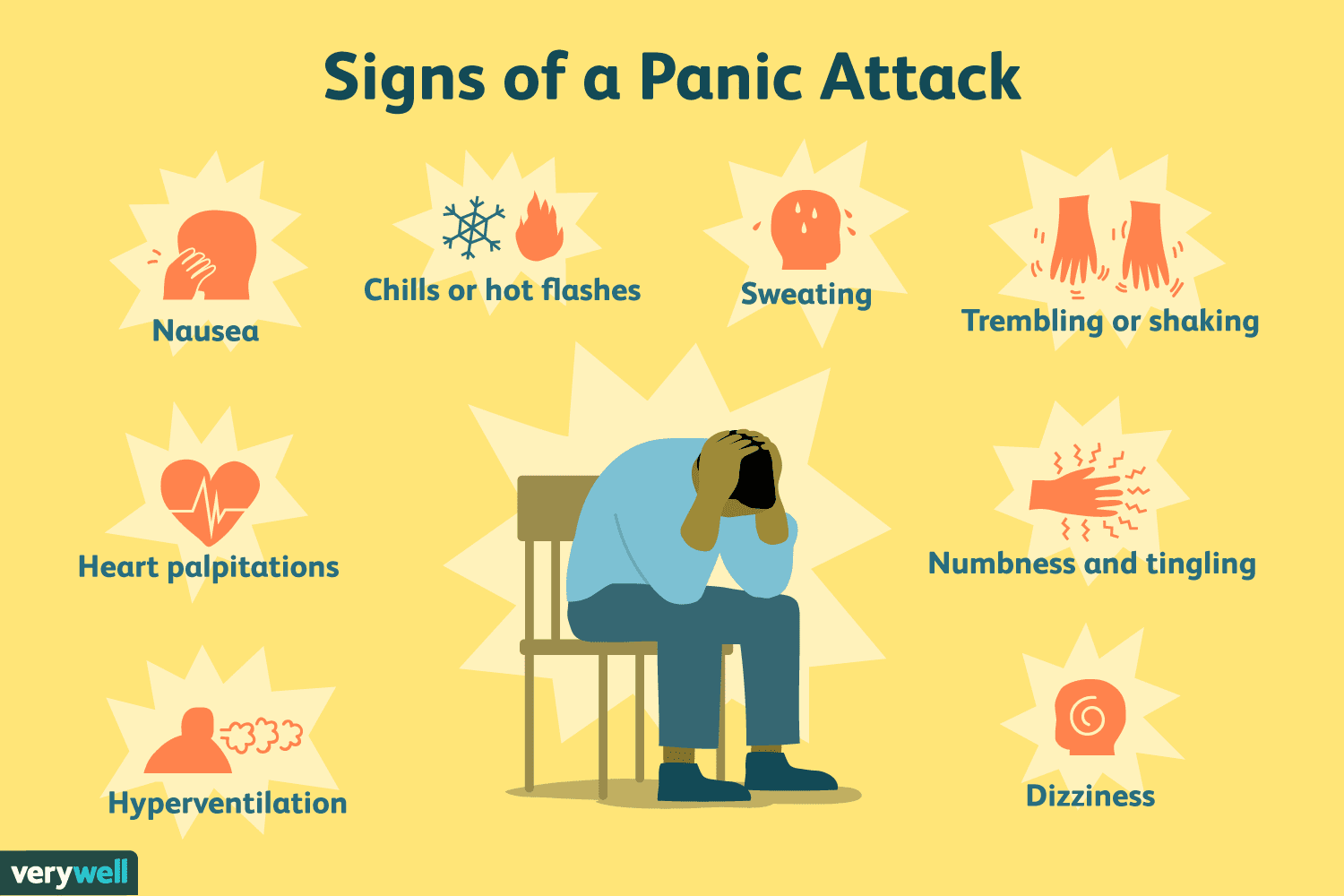 Obr. 2
Psychodynamický přístup
Psychodynamický přístup - odlišnosti
Práce s panickou poruchou
Kognitivně-behaviorální terapie panické poruchy
Základní metody KBT panické poruchy
(Praško, 2005)
Edukace
Nácvik kontrolovaného dýchání
Interoreceptivní expozice
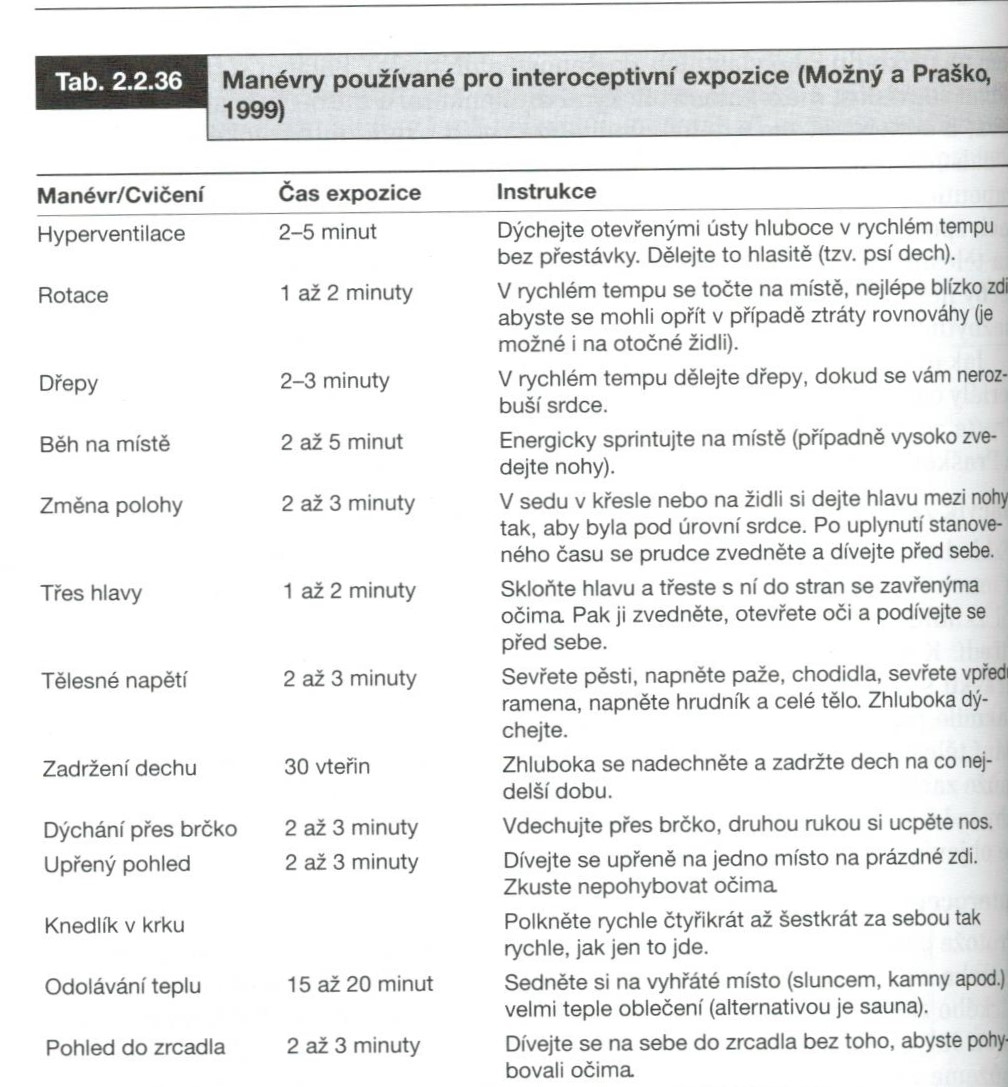 Zpochybňování katastrofických myšlenek
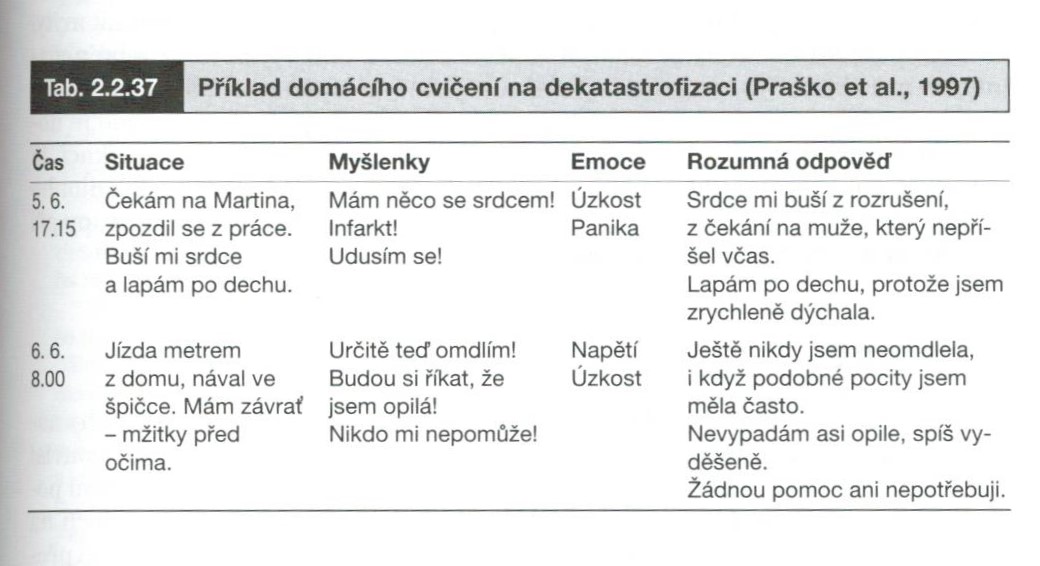 Zvládnutí vyhábavého chování
Mindfulness
MBSR
Průběh 1
Průběh 2
Jak to funguje
Případová studie
James
Práce terapeuta
Kazuistika
Diskuze
Zdroje
American Psychiatric Association. (2013). Diagnostic and Statistical Manual of Mental Disorders (Fifth Edition). https://doi.org/10.1176/appi.books.9780890425596
Didonna, F. (Ed.). (2009). Clinical Handbook of Mindfulness. https://doi.org/10.1007/978-0-387-09593-6
Eifert, G. H., Forsyth, J. P., Arch, J., Espejo, E., Keller, M., & Langer, D. (2009). Acceptance and Commitment Therapy for Anxiety Disorders: Three Case Studies Exemplifying a Unified Treatment Protocol. Cognitive and Behavioral Practice, 16(4), 368–385. https://doi.org/10.1016/j.cbpra.2009.06.001
ICD-11 - Mortality and Morbidity Statistics. (n.d.). Retrieved 21 October 2019, from https://icd.who.int/browse11/l-m/en#/http%3a%2f%2fid.who.int%2ficd%2fentity%2f56162827
Orsillo, S. M., & Roemer, L. (Eds.). (2005). Acceptance and Mindfulness-Based Approaches to Anxiety. https://doi.org/10.1007/b136521
Praško, J. (2005). Úzkostné poruchy. Praha: Portál.
Praško, J., Prašková, K., & Vyskočilová, J. (2012). Panická porucha a jak jí zvládat. Praha: Galén.
Ribeiro, Â., Ribeiro, J. P., & von Doellinger, O. (2017). Depression and psychodynamic psychotherapy. Revista Brasileira de Psiquiatria, 40(1), 105–109. https://doi.org/10.1590/1516-4446-2016-2107
Roy-Byrne, P. P., Craske, M. G., & Stein, M. B. (2006). Panic disorder. The Lancet, 368(9540), 1023–1032. https://doi.org/10.1016/S0140-6736(06)69418-X
Sandberg, L., Busch, F., Schneier, F., Gerber, A., Caligor, E., & Milrod, B. (2012). Panic-Focused Psychodynamic Psychotherapy in a Woman with Panic Disorder and Generalized Anxiety Disorder: Harvard Review of Psychiatry, 20(5), 268–276. https://doi.org/10.3109/10673229.2012.726527
Zuzana. (2019, April 11). O životě s panickou poruchou - příběh Martina. Retrieved 21 October 2019, from Nevypusť duši website: http://nevypustdusi.cz/2019/04/11/o-zivote-s-panickou-poruchou-pribeh-martina/
Zdroje - obrázky
Obrázok 1 https://i2.wp.com/bernardgolden.com/wp-content/uploads/2018/10/Simpsons-Panic.jpg?fit=820%2C750&ssl=1
Obrázok 2 https://www.verywellmind.com/thmb/s-BHACV3qi1zF0rXrxhIRLtlo2M=/1500x1000/filters:no_upscale():max_bytes(150000):strip_icc()/top-symptoms-of-panic-attacks-2584270_FINAL-5bcdfd4d46e0fb0051228ee5.png